لا تضع قارورة الغاز بجوار الأماكن الساخنة        أو مصادر الحرارة.  
 اقفل أنبوبة الغاز بعد كل استعمال حتى لا يحدث تسرب.
 راقب صلوحية الأنبوب المطاطي للغاز.
 العمل على عدم غلق باب بيت الاستحمام كليا ومراقبة من به من حين إلى أخر.
الجمهورية التونسية 
وزارة الداخلية
الديوان الوطني للحماية المدنية
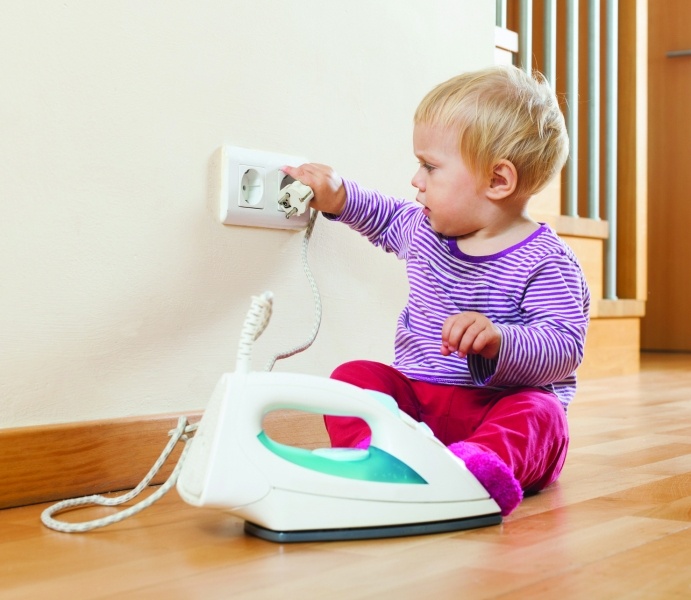 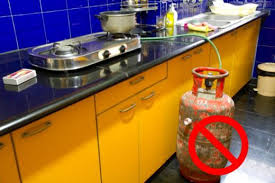 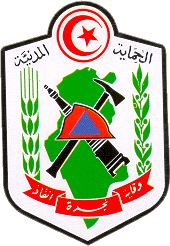 لا تستعمل شعلة من النار للبحث عن تسرب الغاز،بل إستعمل ماء ممزوجا بالصابون.
 احترم المواصفات المتعلقة بالأجهزة الغازية ومركباتها بجدية.
 عند تشغيل الموقد أو الفرن يشعل أولا عود الثقاب ومن ثم يفتح الموقد. 
 بادر بغلق حنفية قطع الغاز في صورة مشاهدتك النار بإحدى الأجهزة الغازية.
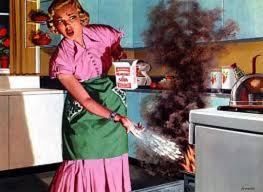 مخاطر الحوادث المنزلية
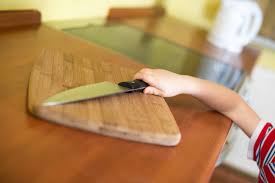 في المطبخ أيضاً نجد الأدوات الحادة والخطرة والتي من الممكن أن تؤدى إلى إصابات خطيرة عند سوء استخدامها أو عند تعامل الأطفال عن جهل معها.
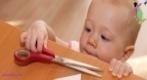 قطع الإمداد بالكهرباء والغاز ووقف التدفئة المركزية عند احتمال وقوع حريق.
 التأكد دوماً من صلاحية الأسلاك الكهربائية ومطابقتها للمواصفات القياسية.
البعد عن ملامسة الأجهزة الكهربائية بأيدي مبتلة.
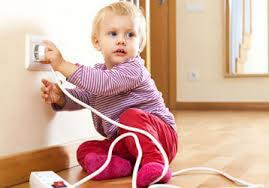 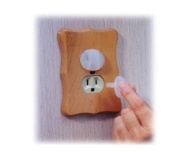 الحمـــــــــــــــــــــاية المـــــــــــــــــــــــــدنية
وقـــــــــــــــــــــاية ... نجــــــــــــــــــــــدة ... إنـــــــــــــــــــــــــــــقاذ
198
اتصل بالحماية المدنية على الرقم (198) في كل حالات الحوادث.
198
إن الطفل يتطلع إلى معرفة الأشياء وفهمها،فلا بد من توعيته بمخاطر النار منذ الصغر.
 لا تضع بالقرب من الطفل أي شيء ساخن فيصاب بالحروق.
 لا تضع شيئا أمام الطفل من شأنه أن يكون خطرا عليه.
الحوادث الناجمة عن المخاطر المنزلية للأطفال والكبار تجنبها
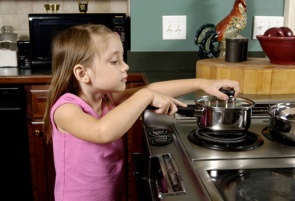 مفهــــــــــوم الــــــخطر:
الخطر هو كل ما من شانه أن يهدد سلامة الشخص في صحته، ممتلكاته .فعدم احترام قواعد السلامة أو سوء استعمال التجهيزات يمكن إن يؤدي إلى حادث يعرض حياته إلى الخطر      أو يسبب له عاهات دائمة.
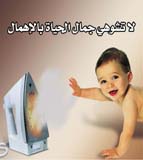 لذلك يتعرض العديد من الأطفال والكبار للكثير من الحوادث في المنزل سواء الناتجة عن إهمال الوالدين أو عن سوء استعمالأو قلة الوعي بأهمية إجراءات السلامة المنزلية أو عدم توعية الطفل بخطورة الأشياء من حوله ، عدم تحديد مكان مناسب للعب الأطفال بالمنزل و من هذه المخاطر الغاز والكهرباء والآلات الحادة أو الغرق أو انغلاق الأبواب والحرق و التسمم والانزلاق .
ضع كل أنواع الأدوية ومواد التنظيف بأماكن مخصصة لها حتى لا تكون في متناول الأطفال. 
 إتلاف الأدوية المنتهية الصلاحية والتي لم يعد هناك حاجة إليها.  
 التأكد من صلاحية المواد الغذائية سواء الجاهزة أو التي تحضر في المنزل.
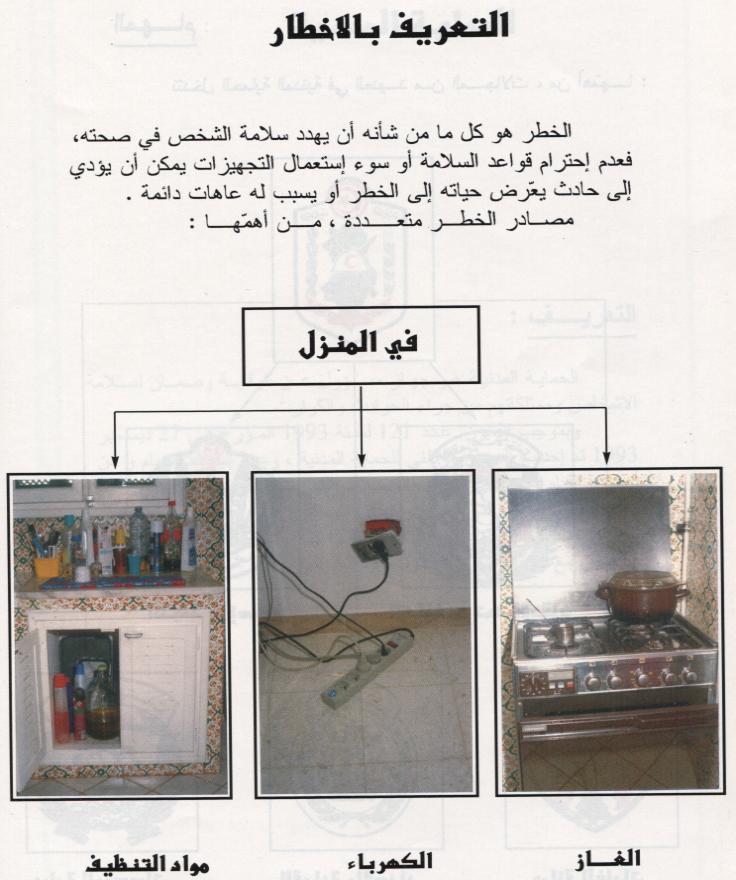 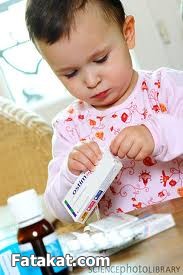 مصادر الخطر في المنزل
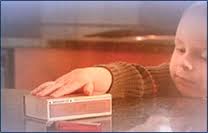 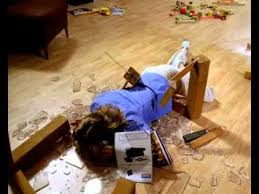 أحفظ كل علب الكبريت والقداحات بعيدة عن الأطفال.
 احرص على إبعاد طفلك من المكان الذي قد يسقط منه (شرفة،طاولة...) وراقبه أثناء اللعب باستمرار.
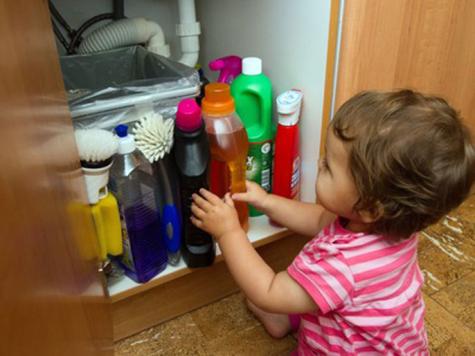 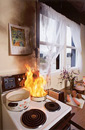 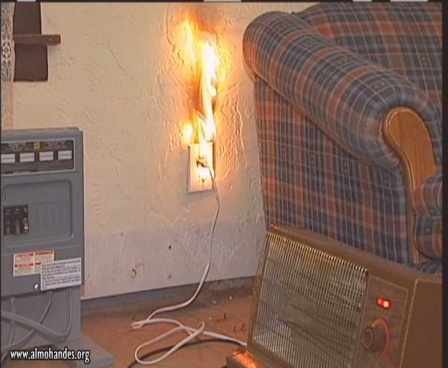 أغلق صمام قارورة الغاز بعد كل استعمال وخاصة بالليل.
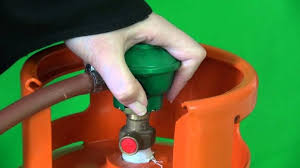 راقب إدامة وصلوحية الأجهزة الغازية.
لا تستعمل الآلات الكهربائية مثل أجهزة الهاتف ويداك مبللة بالماء لأن في ذلك خطر التكهرب.
198
لسلامتك من الحوادث المنزلية يجب تفادي هذه المخاطر
198